Detecting License Inconsistencies Based on Token Size in Open Source Software
Daniel Kim
Software Engineering Laboratory
Professor Katsuro Inoue
Background
Free open source software is an integral part of the software engineering ecosystem.
Various licenses emerged over the years.
Source code licenses can change over time depending on the author and developer’s actions.
These changes lead to license inconsistencies and in the case of legal incompatibility, license violations.
Previous Research
The first version of CCFX (Code Clone Finder X) was developed to find Type 1 and Type 2 code clones.
Ninka was developed to determine licenses found in source code.
Yuhao Wu, Katsurou Inoue, Yuki Manabe, Tetsuya Kanda, and Daniel M. German have published a paper detailing their analysis on Debian 7.5 and 10,514 Java projects using these tools.
Goals & Motivation
Validation of previous research.
To detect code clones based on varying thresholds to observe outcome of number and types of license inconsistencies.
Previous research used token size of 50, default for CCFX.
Tools Used
Relevant Terminology
Results
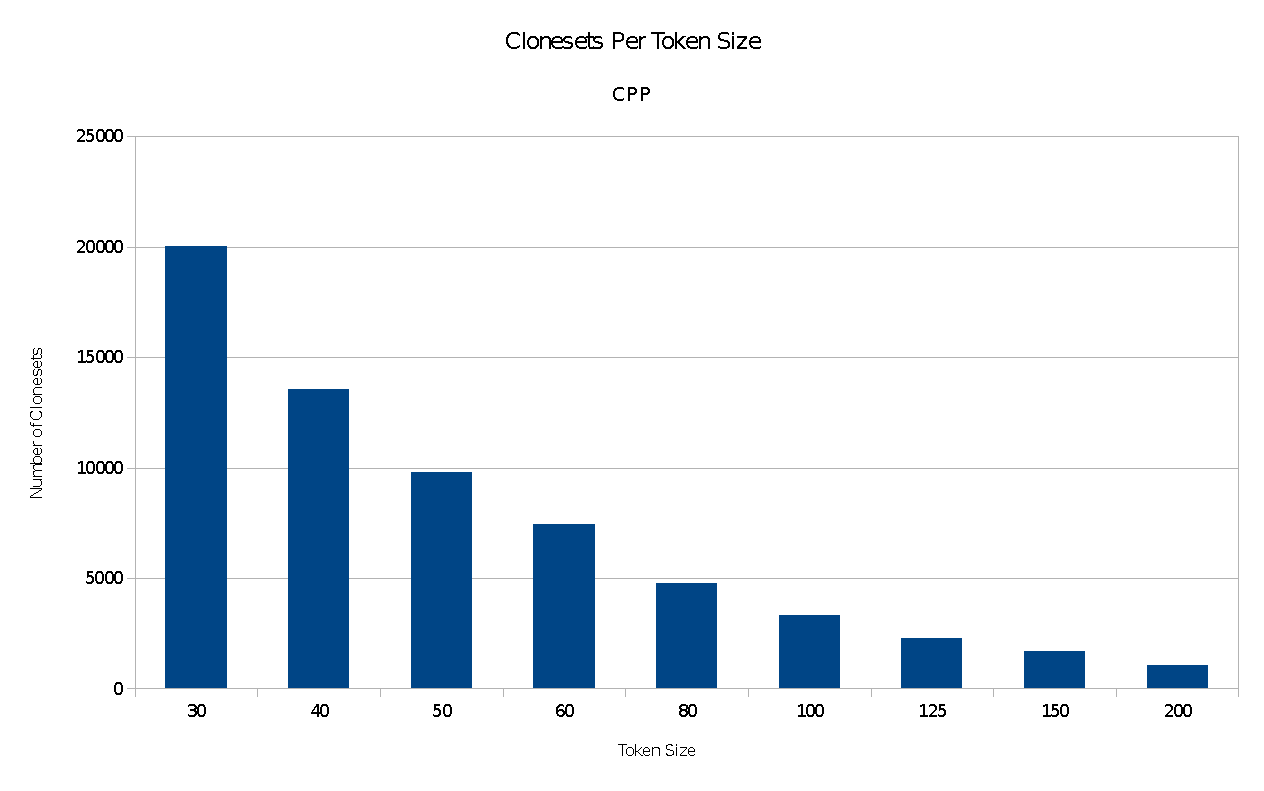 Results
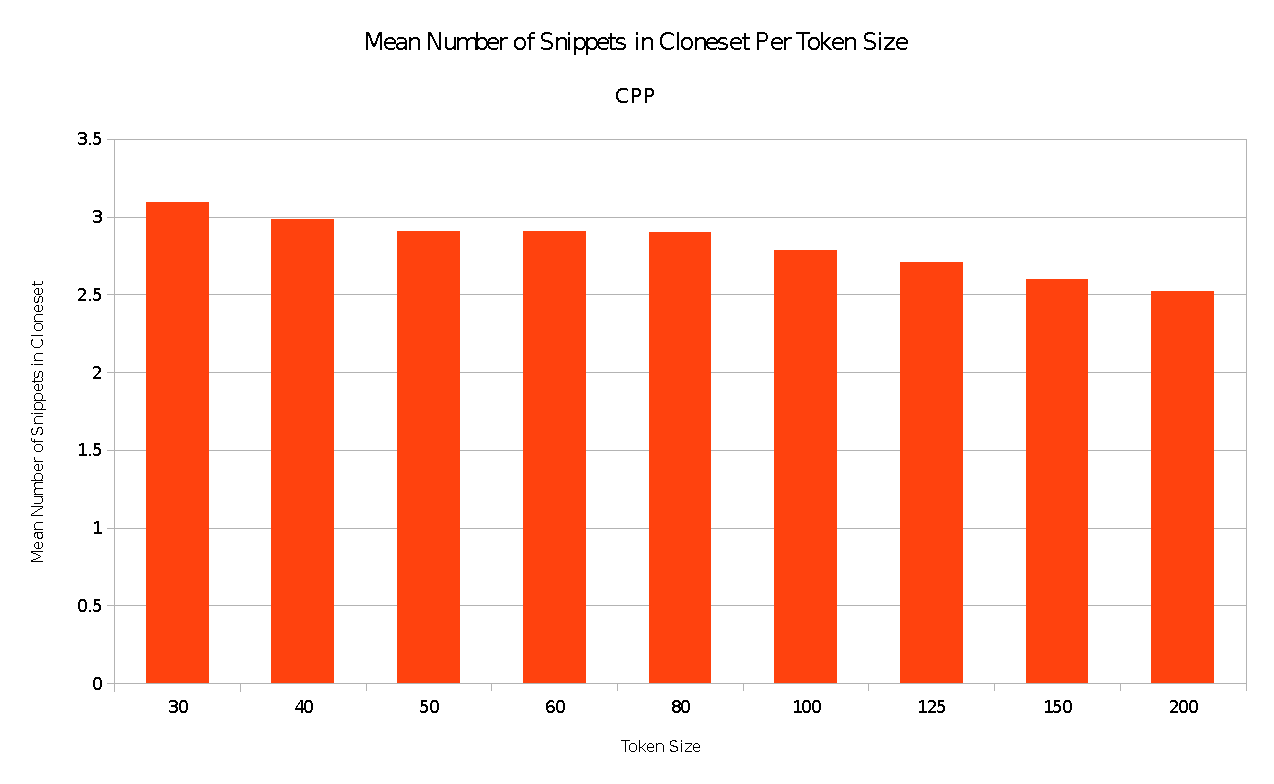 Results
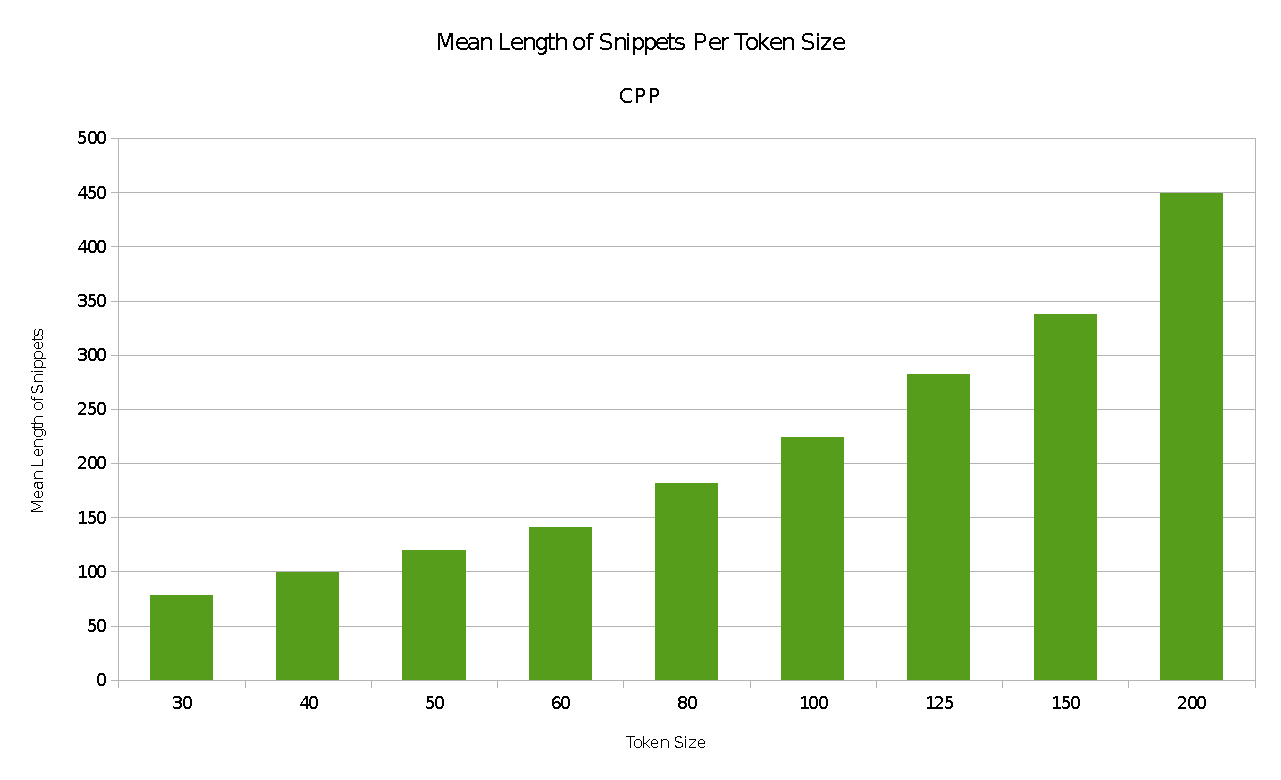 Results
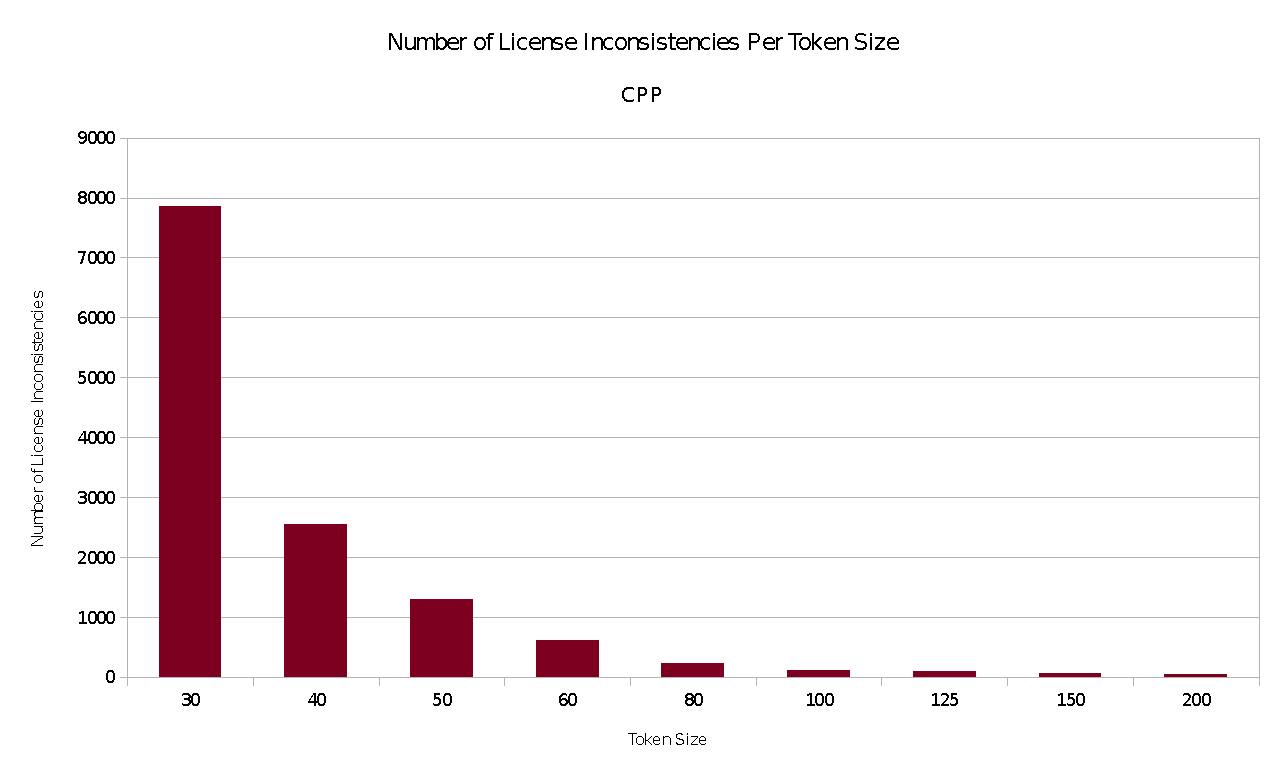 Analysis & Conclusions
The mean number of code snippets per cloneset decreases only very slightly.
However, the number of license inconsistencies decreases heavily.
The number of clonesets also drops off heavily.
The mean length of snippets increases as expected.
Conclusion: Smaller token sizes of 30 to 50 may include many false positives of license inconsistencies.
Further reinforced by manual inspection of source code.
Types of License Inconsistencies
Results
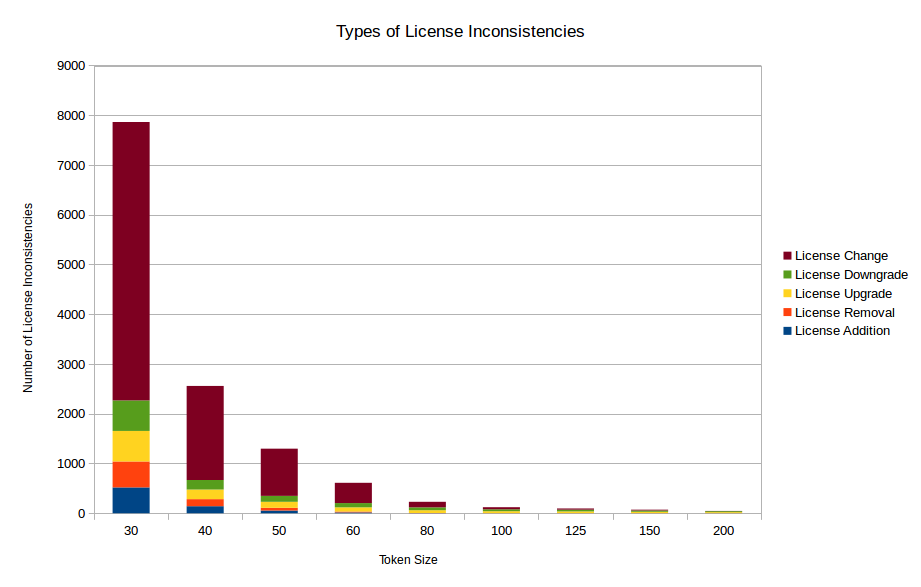 Results
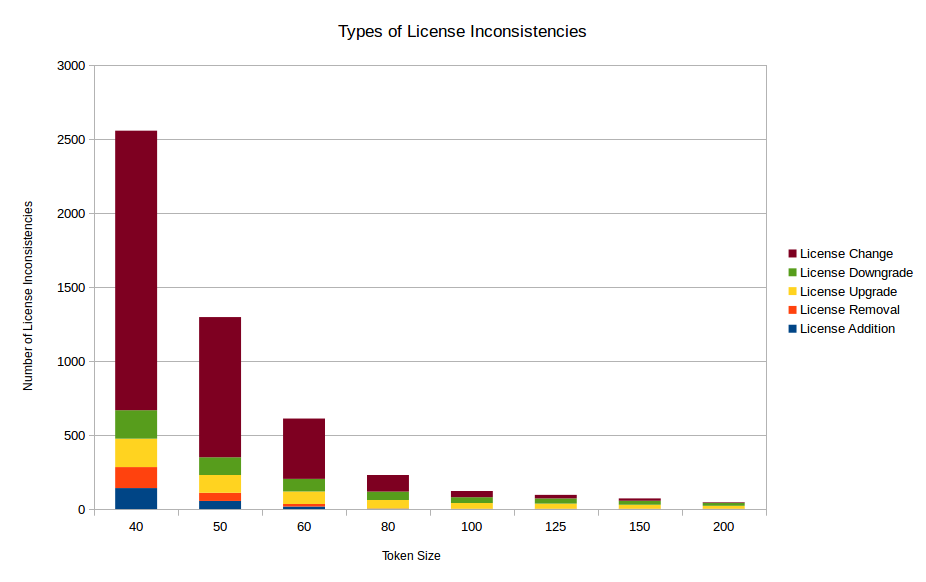 Analysis & Conclusions
Based on the previous conclusions, we can safely exclude the column of token size 30.
The proportion of license changes decreases greatly as token size increases.
The number of license additions and license removals falls to nearly nothing as token size increases.
Conclusion: A large portion of false positives may include license additions, removals, and changes.
Further Research
Creating a systematic way to further detect license violations from license inconsistencies
Using CCFX and Ninka to analyze other large codebases such as ones written in Perl and other compatible languages
Further refining which token size is optimal for code clone detection for license inconsistencies
Running these analyses on several consecutive versions of Debian and Ubuntu to see how license violations evolve over time